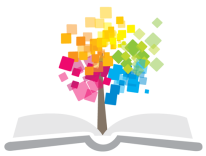 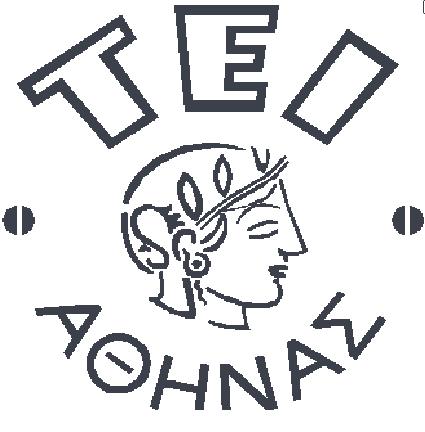 Ανοικτά Ακαδημαϊκά Μαθήματα στο ΤΕΙ Αθήνας
Χημεία Γραφικών Τεχνών
Ενότητα 5: Χημική συγγένεια - Χημικός δεσμός

Δρ. Σταματίνα Θεοχάρη Καθηγήτρια Εφαρμογών
Τμήμα Γραφιστικής/Κατεύθυνση Τεχνολογίας Γραφικών Τεχνών
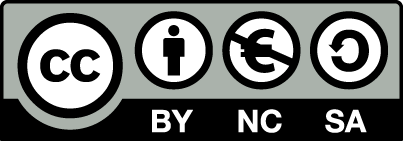 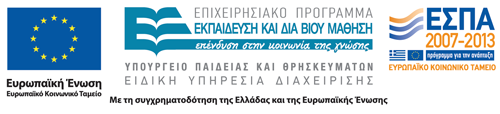 Χημική συγγένεια – Χημικός δεσμός
Η τάση των στοιχείων να ενώνονται μεταξύ τους ονομάζεται χημική συγγένεια.
Χημικός δεσμός είναι η ελκτική δύναμη που συγκρατεί μεταξύ τους τα άτομα, τα ιόντα ή τα μόρια όταν σχηματίζουν τις χημικές ενώσεις. Με τη δημιουργία χημικού δεσμού το σύστημα γίνεται σταθερότερο, δηλαδή καταλήγει σε χαμηλότερη ενέργεια. 
Η χημική συμπεριφορά ενός ατόμου εξαρτάται σε μεγάλο βαθμό από τα ηλεκτρόνια της εξωτερικής στιβάδας (στιβάδα σθένους) και την ατομική του ακτίνα (δηλαδή την απόσταση της εξωτερικής του στιβάδας από τον πυρήνα του ατόμου, που καθορίζει και το μέγεθος του ατόμου).
1
Ηλεκτρονιακή θεωρία σθένους
Σύμφωνα με την ηλεκτρονιακή θεωρία σθένους (Lewis), τα ηλεκτρόνια σθένους παίζουν καθοριστικό ρόλο κατά τον σχηματισμό των χημικών δεσμών και καθορίζουν τη χημική συμπεριφορά του ατόμου. Τα άτομα των ευγενών αερίων θεωρούνται αδρανή, δηλαδή δεν έχουν την τάση να σχηματίζουν χημικές ενώσεις, καθώς έχουν συμπληρωμένη την στιβάδα σθένους τους, οπότε η ηλεκτρονιακή τους δομή αντιστοιχεί σε χαμηλότερη ενέργεια κι επομένως σε σταθερότερη κατάσταση.
2
Συμβολισμός Lewis
Ο συμβολισμός Lewis για τη γραφή των ηλεκτρονιακών τύπων είναι απλός. Τα ηλεκτρόνια σθένους συμβολίζονται με τελείες που τοποθετούνται γύρω από το σύμβολο του στοιχείου. Τα τέσσερα πρώτα ηλεκτρόνια σθένους παριστάνονται ως μονήρη ηλεκτρόνια, ενώ τα επόμενα θα σχηματίζουν ζεύγη ηλεκτρονίων.
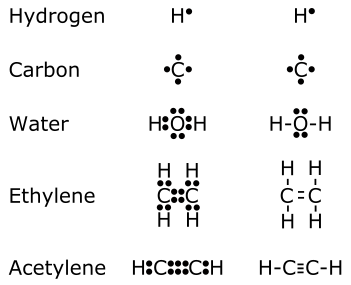 “Electron dot”, από DynaBlast διαθέσιμο με άδεια CC BY-SA 2.5
ζεύγος ηλεκτρονίων
μονήρες ηλεκτρόνιο
3
Κανόνας οκτάδας
Γενικότερα, τα άτομα των στοιχείων, όταν αντιδρούν για να σχηματίσουν χημικές ενώσεις, τείνουν να αποκτήσουν δομή ευγενούς αερίου, δηλαδή τείνουν να αποκτήσουν στην εξωτερική τους στιβάδα οκτώ ηλεκτρόνια (κανόνας της οκτάδας) ή δυο ηλεκτρόνια στην περίπτωση της στιβάδας Κ. Επομένως, τα άτομα αποβάλλουν ή προσλαμβάνουν ή συνεισφέρουν ηλεκτρόνια, δημιουργώντας αντίστοιχα ιοντικούς (ετεροπολικούς) ή ομοιοπολικούς δεσμούς. Υπάρχουν κι άλλα είδη δεσμών, όπως ο μεταλλικός δεσμός (που εμφανίζεται στα μέταλλα) και οι διαμοριακοί δεσμοί (που αναπτύσσονται μεταξύ των μορίων, όπως οι δεσμοί Van der Waals, ο δεσμός υδρογόνου, κτλ), οι οποίοι θα αναφερθούν στη συνέχεια.
4
Θεωρία VSPER
Στο σημείο αυτό, αξίζει να αναφερθεί ότι ο ηλεκτρονιακός τύπος κατά Lewis ενός μορίου δείχνει τον τρόπο με τον οποίο συνδέονται μεταξύ τους τα άτομα σε ένα μόριο, αλλά δεν δείχνει το πραγματικό σχήμα του μορίου. Το σχήμα, δηλαδή η γεωμετρία του μορίου μπορεί να καθοριστεί με την βοήθεια της θεωρίας της άπωσης των ζευγών ηλεκτρονίων της στιβάδας σθένους VSPER (Valence Shell Electron Pair Repulsion). Βασική ιδέα της είναι ότι τα ζεύγη των ηλεκτρονίων της στιβάδας σθένους του κεντρικού ατόμου ενός μορίου απωθούνται μεταξύ τους και κατανέμονται στον χώρο με τέτοιο τρόπο, ώστε να βρίσκονται όσο το δυνατόν πιο μακριά μεταξύ τους.
5
Είδη χημικών δεσμών
Ιοντικός ή ετεροπολικός δεσμός
Ομοιοπολικός δεσμός
Ημιπολικός δεσμός
Δεσμός υδρογόνου
Μεταλλικός δεσμός
6
Ιοντικός δεσμός
Ιοντικός ή ετεροπολικός δεσμός ονομάζεται ο δεσμός που σχηματίζεται με μεταφορά ηλεκτρονίων από άτομα ηλεκτροθετικού στοιχείου (μέταλλο) σε άτομα ενός ηλεκτραρνητικού στοιχείου (αμέταλλο). Τα σχηματιζόμενα ιόντα έχουν αντίθετα φορτία, οπότε έλκονται με δυνάμεις ηλεκτροστατικής φύσης Coulomb.
7
Ιοντικές ενώσεις
Δεν αποτελούνται από μόρια, αλλά από ιόντα με καθορισμένη αναλογία, που σχηματίζουν κρυστάλλους.
Είναι στερεά κρυσταλλικά σώματα, με υψηλό σημείο τήξης.
Αποτελούνται από σκληρούς κι εύθραυστους κρυστάλλους.
Τα τήγματα και τα υδατικά τους διαλύματα είναι καλοί αγωγοί του ηλεκτρισμού.
Γενικά, οι περισσότερες είναι διαλυτές στο νερό.
8
Κρύσταλλος χλωριούχου νατρίου (NaCl)
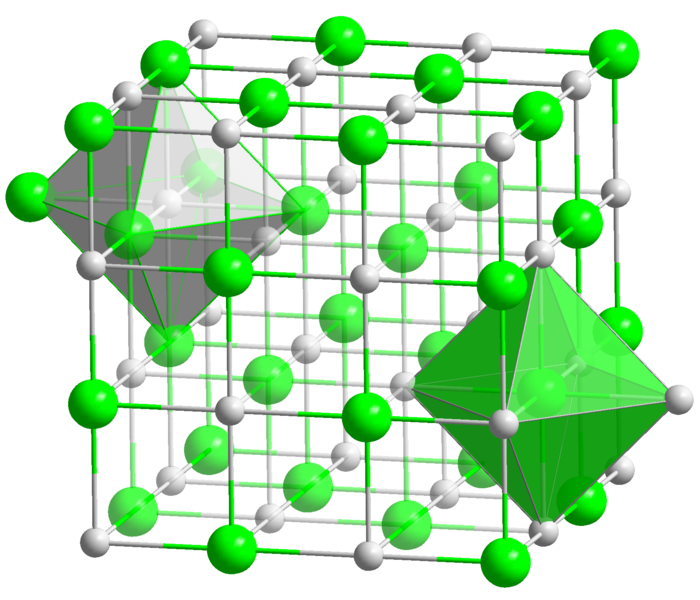 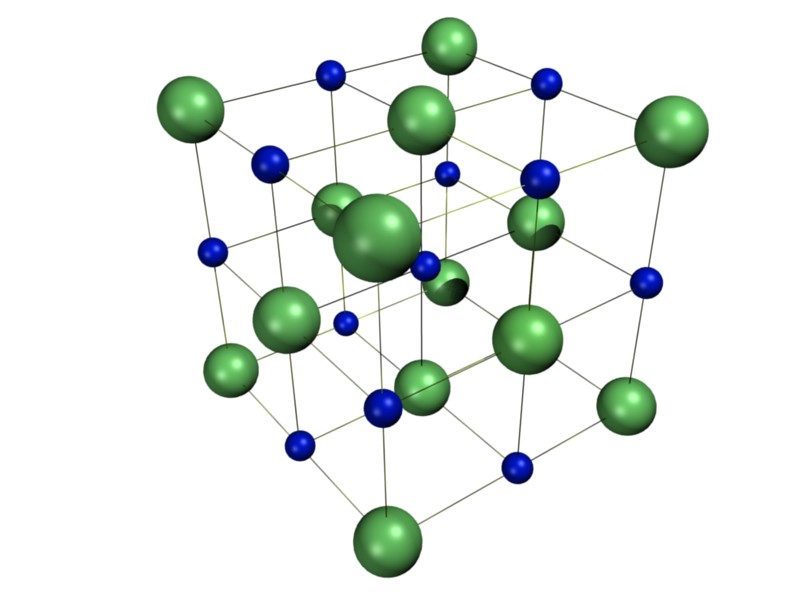 Na+
Cl-
“NaCl polyhedra”, από Solid State διαθέσιμο ως κοινό κτήμα
“Nacl-structure”, από Ausis διαθέσιμο με άδεια CC BY 3.0
9
Ομοιοπολικός δεσμός
Ομοιοπολικός δεσμός ονομάζεται ο δεσμός που σχηματίζεται με αμοιβαία συνεισφορά (μονήρων) ηλεκτρονίων, οπότε τα άτομα συνδέονται μεταξύ τους με ένα ή περισσότερα κοινά ζεύγη ηλεκτρονίων. Ο δεσμός μπορεί να είναι απλός, διπλός ή τριπλός ανάλογα με το εάν δημιουργούνται ένα, δύο ή τρία κοινά ζεύγη ηλεκτρονίων. Είναι δεσμός ηλεκτρομαγνητικής φύσης.
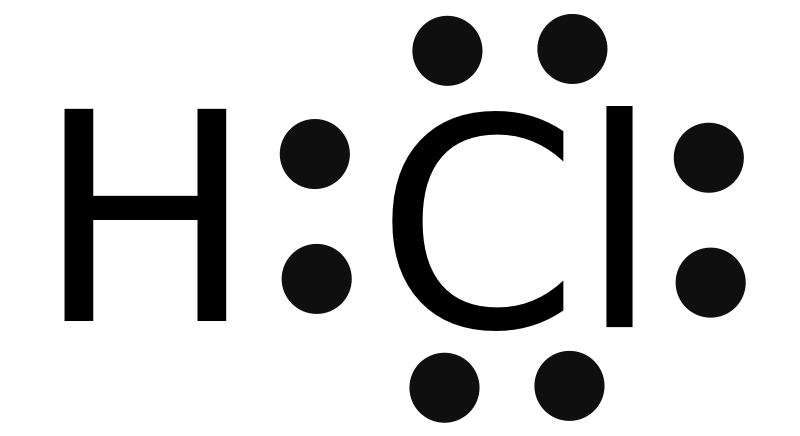 “Elektronenformel Punkte HCl”, από Apostoloff διαθέσιμο ως κοινό κτήμα
Σχηματική αναπαράσταση ομοιοπολικού δεσμού στο μόριο του HCl.
10
Μη πολικός ομοιοπολικός δεσμός
Όταν άτομα, που συνδέονται με ομοιοπολικό δεσμό, ανήκουν στο ίδιο στοιχείο, έχουν την ίδια ηλεκτραρνητικότητα, οπότε έλκουν εξίσου το κοινό ζεύγος των ηλεκτρονίων του ομοιοπολικού δεσμού (συμμετρική κατανομή) κι ο δεσμός ονομάζεται μη πολικός (ή μη πολωμένος) ομοιοπολικός δεσμός.
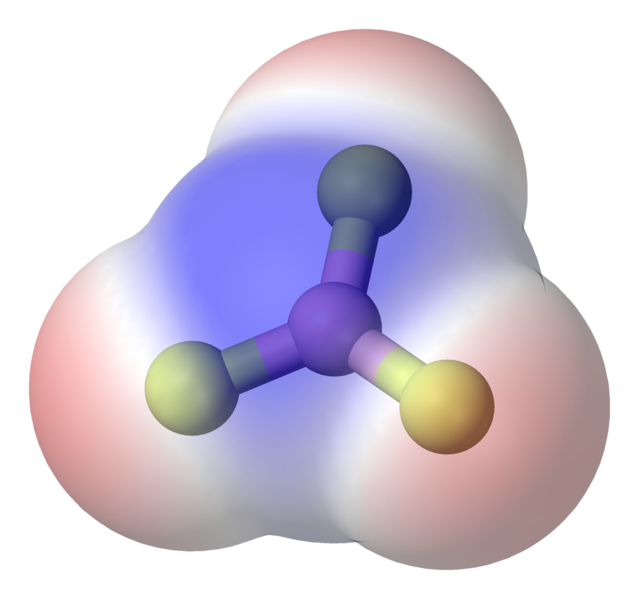 “Boron-trifluoride-elpot-3D-vdW”, από Benjah-bmm27 διαθέσιμο ως κοινό κτήμα
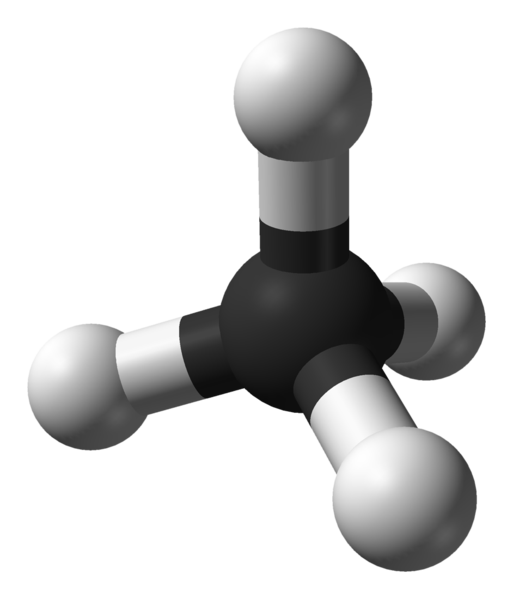 11
“Methane-CRC-MW-3D-balls”, από Benjah-bmm27 διαθέσιμο ως κοινό κτήμα
Πολικός ομοιοπολικός δεσμός
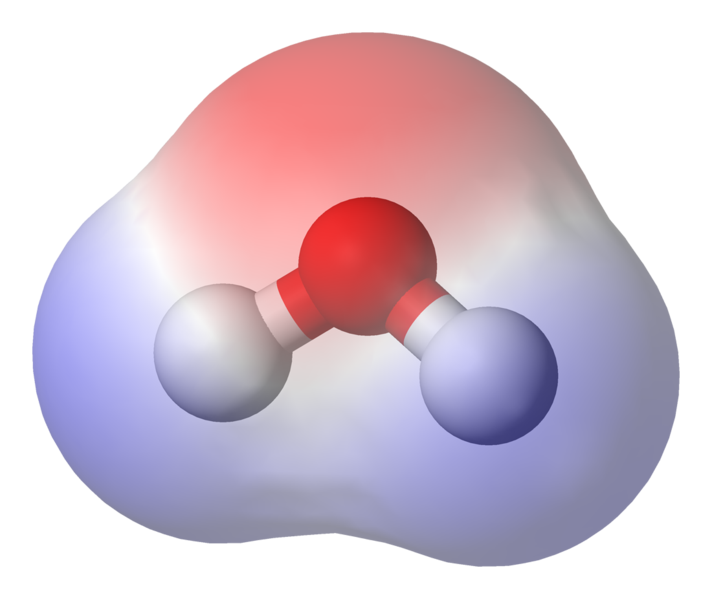 Εάν τα άτομα, που συνδέονται με ομοιοπολικό δεσμό, ανήκουν σε διαφορετικά στοιχεία κι έχουν διαφορετική ηλεκτραρνητικότητα, το κοινό ζεύγος ηλεκτρονίων έλκεται περισσότερο από το πιο ηλεκτραρνητικό άτομο και το ζεύγος ηλεκτρονίων μετατοπίζεται περισσότερο προς το μέρος του (ανομοιόμορφη κατανομή δ- και δ+). Ο δεσμός τότε ονομάζεται πολικός (ή πολωμένος) ομοιοπολικός δεσμός και το μόριο εμφανίζει τη μορφή ηλεκτρικού διπόλου.
“Water-elpot-transparent-3D-balls”, από Benjah-bmm27 διαθέσιμο ως κοινό κτήμα
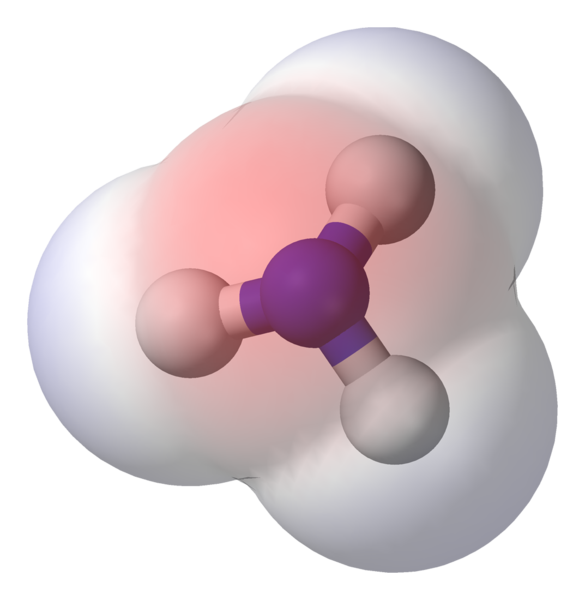 “Ammonia-elpot-transparent-3D-balls-A”, από Benjah-bmm27 διαθέσιμο ως κοινό κτήμα
12
Ομοιοπολικές ενώσεις
Έχουν ως δομικές μονάδες τα μόρια, μεταξύ των οποίων ασκούνται διαμοριακές δυνάμεις (έλξεις).
Στις συνήθεις συνθήκες είναι αέρια ή μαλακά στερεά σώματα με χαμηλό σημείο τήξης.
Σε καθαρή μορφή είναι κακοί αγωγοί του ηλεκτρισμού. Τα υδατικά διαλύματα ορισμένων ομοιοπολικών ενώσεων μπορούν να είναι ηλεκτρολύτες.
Είναι γενικά δυσδιάλυτες στο νερό και διαλυτές στους οργανικούς διαλύτες, εκτός εάν αντιδρούν με το νερό ή έχουν πολικές ομάδες στο μόριό τους.
13
Ημιπολικός δεσμός
Ημιπολικός δεσμός ονομάζεται ο ομοιοπολικός δεσμός, όταν το κοινό ζεύγος ηλεκτρονίων προσφέρεται από το ένα μόνο από τα δυο άτομα που συνδέονται. Το πρώτο άτομο λέγεται δότης και το δεύτερο δέκτης.
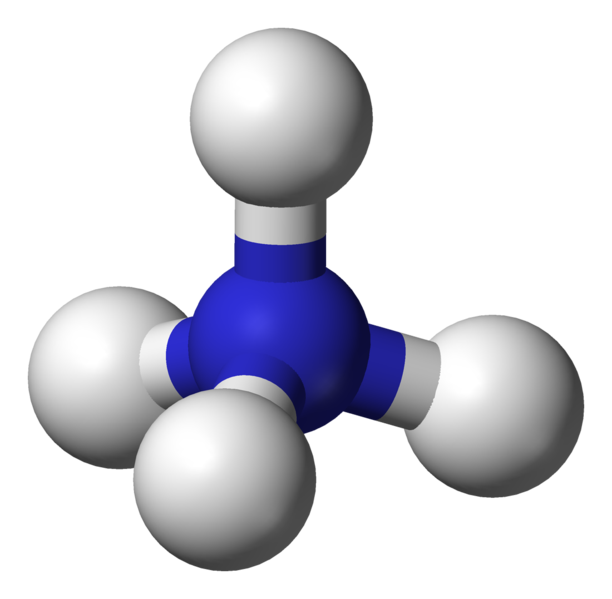 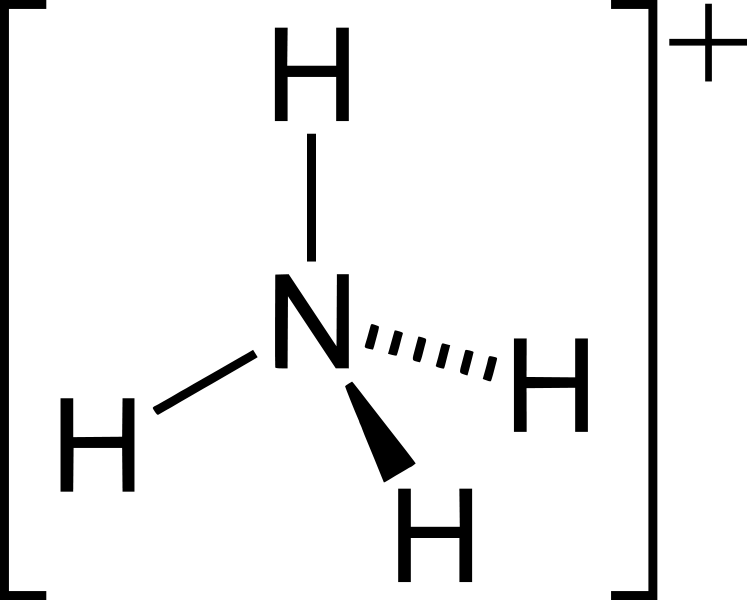 “Ammonium-2D”, από Ragimiri διαθέσιμο ως κοινό κτήμα
“Ammonium-3D-balls”, από Benjah-bmm27 διαθέσιμο ως κοινό κτήμα
Σχηματισμός ημιπολικού δεσμού στο κατιόν του αμμωνίου
14
Δεσμός υδρογόνου
Σε ορισμένες υδρογονούχες ενώσεις, το άτομο του Η του ενός μορίου (Η-Υ) και το ηλεκτραρνητικό άτομο (Υ= F, O, N) ενός άλλου έλκονται αμοιβαία με έναν δεσμό που ονομάζεται  δεσμός  ή γέφυρα υδρογόνου. Ο δεσμός υδρογόνου προκαλεί ασυνήθιστα ισχυρές διαμοριακές ελκτικές δυνάμεις σε ορισμένες υδρογονούχες ενώσεις κι επιφέρει σημαντικές μεταβολές σε φυσικές και χημικές ιδιότητες διαφόρων σωμάτων. Σε αυτή τη βάση, εξηγούνται τα υψηλά σημεία βρασμού (π.χ. σ.ζ. νερού 100°C), τα υψηλά ιξώδη, καθώς και η μεγάλη διαλυτότητα που εμφανίζουν πολλές ενώσεις σε ορισμένους διαλύτες (π.χ. νερό, αμμωνία, κτλ).
15
Αναπαράσταση του δεσμού του υδρογόνου
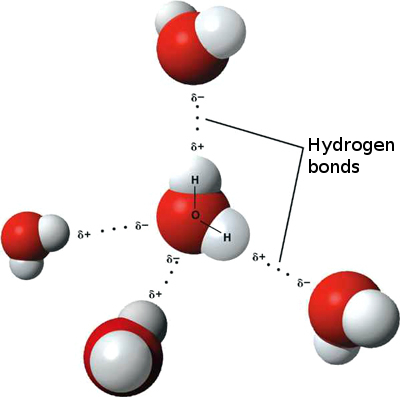 16
“3D model hydrogen bonds in water”, από Snek01 διαθέσιμο ως κοινό κτήμα
Μεταλλικός δεσμός (1 από 2)
Οι χαρακτηριστικές ιδιότητες των μετάλλων (μεταλλική λάμψη, υψηλά σημεία τήξης, σκληρότητα, θερμική και ηλεκτρική αγωγιμότητα κτλ.) αποδίδονται στο είδος του δεσμού που αναπτύσσεται μεταξύ των ατόμων των μετάλλων. Η εξήγηση του μεταλλικού δεσμού είναι με απλά λόγια η εξής: Επειδή τα άτομα των μεταλλικών στοιχείων είναι ηλεκτροθετικά, τα ηλεκτρόνιά τους αποσπώνται από την στιβάδα σθένους και κυκλοφορούν στον κρύσταλλο “ελεύθερα” ως νέφος, ενώ συγκρατούνται με δυνάμεις ηλεκτροστατικής φύσης από το θετικά φορτισμένο κρύσταλλο.
17
Μεταλλικός δεσμός (2 από 2)
Ηλεκτρόνια αποσπασμένα από τη στοιβάδα σθένους
+
+
+
+
+
+
+
+
+
+
+
+
+
+
Μεταλλικό ιόν
18
Βιβλιογραφία
Βασική Ανόργανη Χημεία, Ν. Κλούρα, εκδ. Τραυλός, Αθήνα, 2000.
Γενική Χημεία, D. Ebbing, S. Gammon, εκδ. Τραυλός, Αθήνα, 2011.
Γενική Χημεία, Γ. Μπαζάκη, Αθήνα .
Χημεία Γραφικών Τεχνών, Ν. Καρακασίδη, εκδ. ΙΩΝ, Αθήνα 2005.
Χημεία, Εισαγωγικές Έννοιες, Ε. Λυμπεράκη, εκδ. Αλτιντζή, Σίνδος, 2009.
Χημεία, Κ. Σαλτερής, εκδ. Σαββάλας, Αθήνα, 2001.
19
Τέλος Ενότητας
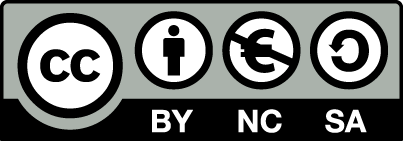 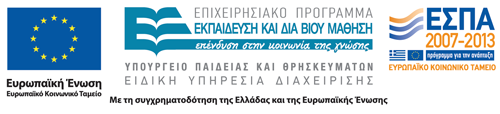 Σημειώματα
Σημείωμα Αναφοράς
Copyright Τεχνολογικό Εκπαιδευτικό Ίδρυμα Αθήνας, Σταματίνα Θεοχάρη 2014. Σταματίνα Θεοχάρη. «Χημεία Γραφικών Τεχνών (Θ). Ενότητα 5: Χημική συγγένεια - Χημικός δεσμός». Έκδοση: 1.0. Αθήνα 2014. Διαθέσιμο από τη δικτυακή διεύθυνση: ocp.teiath.gr.
Σημείωμα Αδειοδότησης
Το παρόν υλικό διατίθεται με τους όρους της άδειας χρήσης Creative Commons Αναφορά, Μη Εμπορική Χρήση Παρόμοια Διανομή 4.0 [1] ή μεταγενέστερη, Διεθνής Έκδοση.   Εξαιρούνται τα αυτοτελή έργα τρίτων π.χ. φωτογραφίες, διαγράμματα κ.λ.π.,  τα οποία εμπεριέχονται σε αυτό και τα οποία αναφέρονται μαζί με τους όρους χρήσης τους στο «Σημείωμα Χρήσης Έργων Τρίτων».
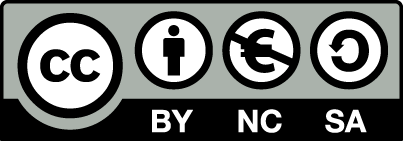 [1] http://creativecommons.org/licenses/από-nc-sa/4.0/ 

Ως Μη Εμπορική ορίζεται η χρήση:
που δεν περιλαμβάνει άμεσο ή έμμεσο οικονομικό όφελος από την χρήση του έργου, για το διανομέα του έργου και αδειοδόχο
που δεν περιλαμβάνει οικονομική συναλλαγή ως προϋπόθεση για τη χρήση ή πρόσβαση στο έργο
που δεν προσπορίζει στο διανομέα του έργου και αδειοδόχο έμμεσο οικονομικό όφελος (π.χ. διαφημίσεις) από την προβολή του έργου σε διαδικτυακό τόπο

Ο δικαιούχος μπορεί να παρέχει στον αδειοδόχο ξεχωριστή άδεια να χρησιμοποιεί το έργο για εμπορική χρήση, εφόσον αυτό του ζητηθεί.
Διατήρηση Σημειωμάτων
Οποιαδήποτε αναπαραγωγή ή διασκευή του υλικού θα πρέπει να συμπεριλαμβάνει:
το Σημείωμα Αναφοράς
το Σημείωμα Αδειοδότησης
τη δήλωση Διατήρησης Σημειωμάτων
το Σημείωμα Χρήσης Έργων Τρίτων (εφόσον υπάρχει)
μαζί με τους συνοδευόμενους υπερσυνδέσμους.
Χρηματοδότηση
Το παρόν εκπαιδευτικό υλικό έχει αναπτυχθεί στo πλαίσιo του εκπαιδευτικού έργου του διδάσκοντα.
Το έργο «Ανοικτά Ακαδημαϊκά Μαθήματα στο ΤΕΙ Αθηνών» έχει χρηματοδοτήσει μόνο την αναδιαμόρφωση του εκπαιδευτικού υλικού. 
Το έργο υλοποιείται στο πλαίσιο του Επιχειρησιακού Προγράμματος «Εκπαίδευση και Δια Βίου Μάθηση» και συγχρηματοδοτείται από την Ευρωπαϊκή Ένωση (Ευρωπαϊκό Κοινωνικό Ταμείο) και από εθνικούς πόρους.
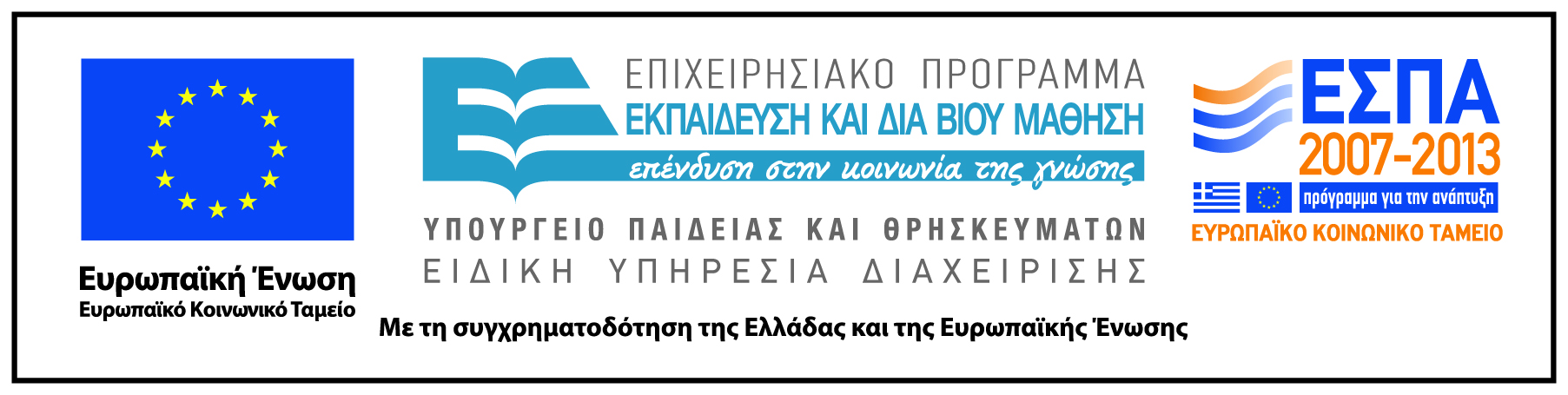